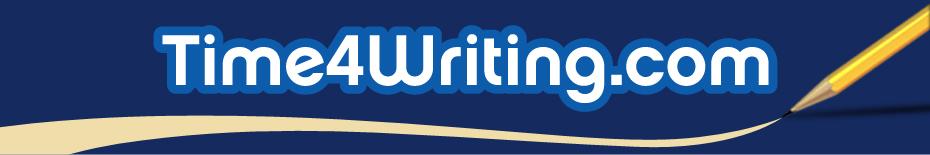 Homophones, Homonyms, Homographs
Time4Writing provides these teachers materials to teachers and parents at no cost. 
More presentations, handouts, interactive online exercises, and video lessons are freely available at Time4Writing.com. 
Consider linking to these resources from your school, teacher, or homeschool educational site. 
The rules: These materials must maintain the visibility of the Time4Writing trademark and copyright information. 
They can be copied and used for educational purposes. They are not for resale.
Want to give us feedback? We'd like to hear your views:   
info@time4writing.com
Copyright 2012                   www.time4writing.com/free-writing-resources                  Copyright 2012
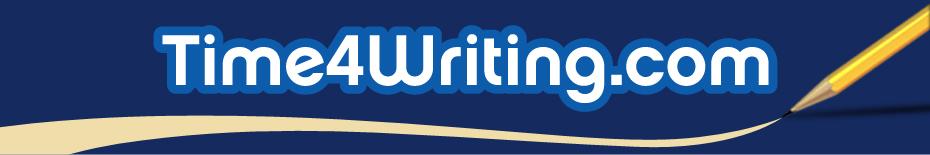 Some words seem designed to mix you up
Two words might sound the same, but be spelled differently.
Two other words might be spelled the same, but mean different things.
Another two words may have the same spelling, but different pronunciations.

Let's sort out all of this gibberish!
Copyright 2012                   www.time4writing.com/free-writing-resources                  Copyright 2012
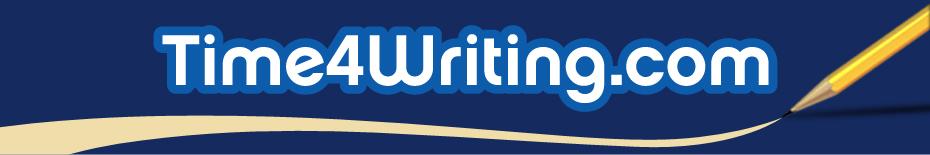 Meet the three "H" Words!
1) Homophones: sound alike

2) Homonyms: sound alike and are spelled alike

3) Homographs: have the same spelling
Copyright 2012                   www.time4writing.com/free-writing-resources                  Copyright 2012
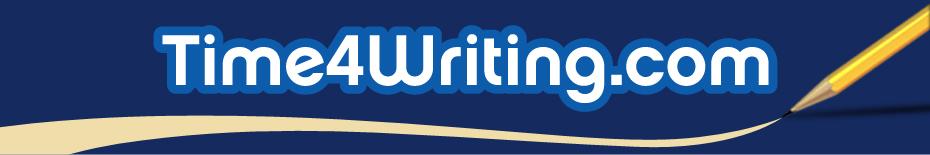 Now let’s look at the three “H” words one at a time…
Copyright 2012                   www.time4writing.com/free-writing-resources                  Copyright 2012
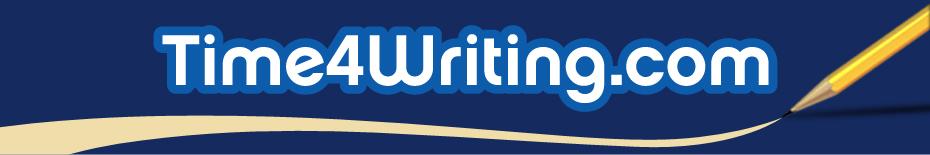 1) Homophones
These words sound alike.
They may or may not be spelled differently.
(When they aren't, they are called homonyms! -- More on that later...)

Example: the words "air" and "heir"
The prince is the queen's heir.
I love the fresh air.

Example: the words "fire" and "fire"
The flames of the fire glowed brightly.
The boss will fire the bad employee.
Copyright 2012                   www.time4writing.com/free-writing-resources                  Copyright 2012
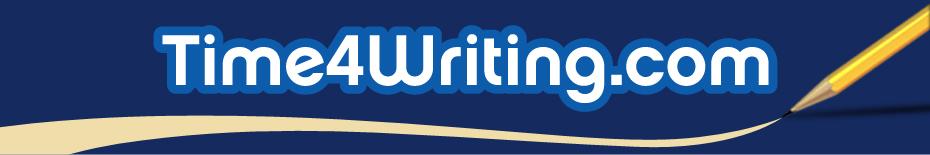 Other Examples of Homophones:
Don't waste the remaining paper.
Tie a belt around your waist.
We need rain to end the drought.The queen has had a long reign.It was a starry night.
The knight never used his sword.
I ride the bus to school.
She does too!
It is two o'clock.
Copyright 2012                   www.time4writing.com/free-writing-resources                  Copyright 2012
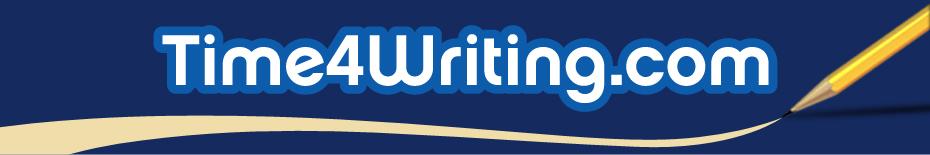 2) Homonyms
These are a subtype of homophones. That's because they don't just sound alike, they also have the same spelling.

Example: the word "bear"
The bear lived in the woods.
I can hardly bear the excitement!

Example: the word "pen"
Pen the animals in the corral.
Write your name with a blue pen.
Copyright 2012                   www.time4writing.com/free-writing-resources                  Copyright 2012
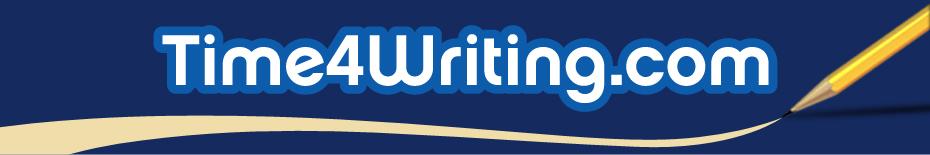 A few more examples of homonyms:
I never wear a watch when I watch TV.
 The actors in the play will play chess.
 Scale the fish, then weigh it on the scale.
 Shut your mouth so a fly doesn't fly into it!
 I tire at the thought of changing a tire.
 Don't park the car near the park bench.
 Raise your right hand if you have the right answer.
Copyright 2012                   www.time4writing.com/free-writing-resources                  Copyright 2012
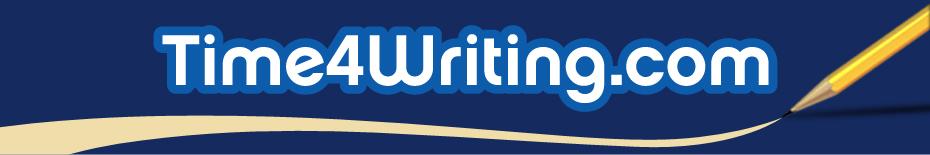 3) Homographs
These words have the same spelling.
They may or may not have the same sound and meaning.

Example: the words "lead" and "lead"
Lead us through the dark woods.
The package was as heavy as lead.


Example: the word "been"
I have been [bin] tired lately. (U.S. accent)
I have been [bean] tired lately.(Canadian accent)
Copyright 2012                   www.time4writing.com/free-writing-resources                  Copyright 2012
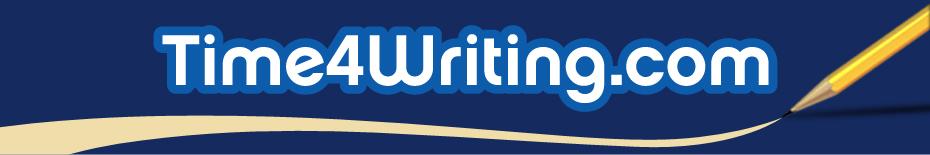 More Homographs
Please close the door.
We sat close to each other.

I want to live in Paris one day.He likes to fish with live bait.
The wind blew the leaves away.
Wind up the toy and watch it go!

The white dove is a beautiful bird.
She dove into the swimming pool.

The desert is sandy, hot, and dry.
Don't desert a friend in need.
Copyright 2012                   www.time4writing.com/free-writing-resources                  Copyright 2012
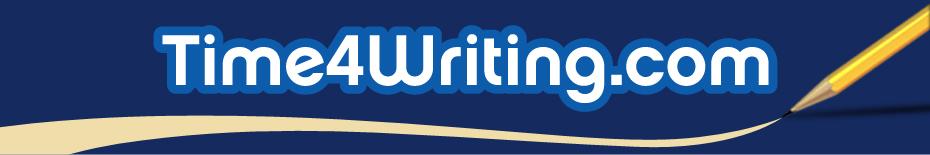 Remember the three "H" Words!
1) Homophones sound alike.

2) Homonyms sound alike and are spelled alike.

3) Homographs have the same spelling.
Copyright 2012                   www.time4writing.com/free-writing-resources                  Copyright 2012
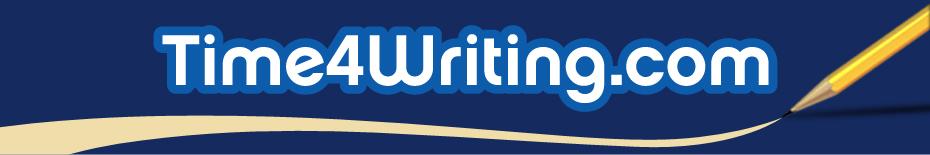 Copyright 2012                   www.time4writing.com/free-writing-resources                  Copyright 2012
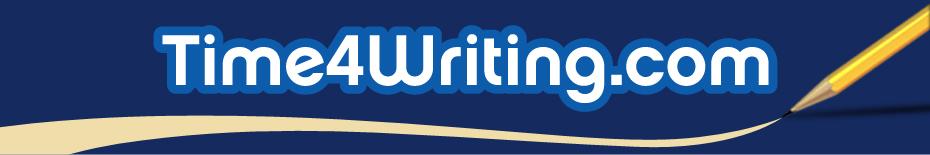 The end.
More free WRITING MECHANICS resources:
parts of speech
subject-verb agreement
capitalization
punctuation

Eight-week WRITING MECHANICS courses:
elementary school
middle school
high school
Copyright 2012                   www.time4writing.com/free-writing-resources                  Copyright 2012